یک عمر سلامت ، با خود مراقبتی
هفته سلامت در مرکزبهداشتی درمانی رشیدیبهار1393
یک عمر سلامت ، با خود مراقبتی
هماهنگی با مسئول مرکز جهت برگزاری هفته سلامت
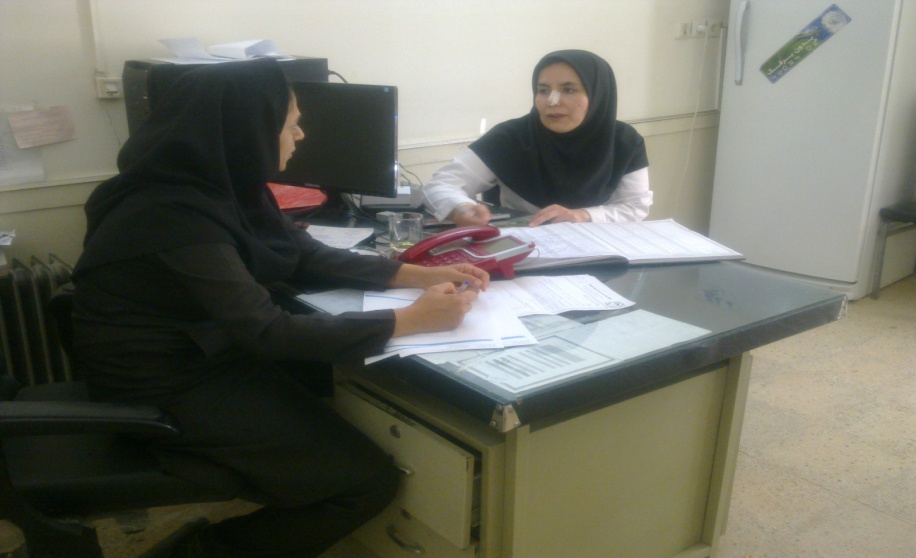 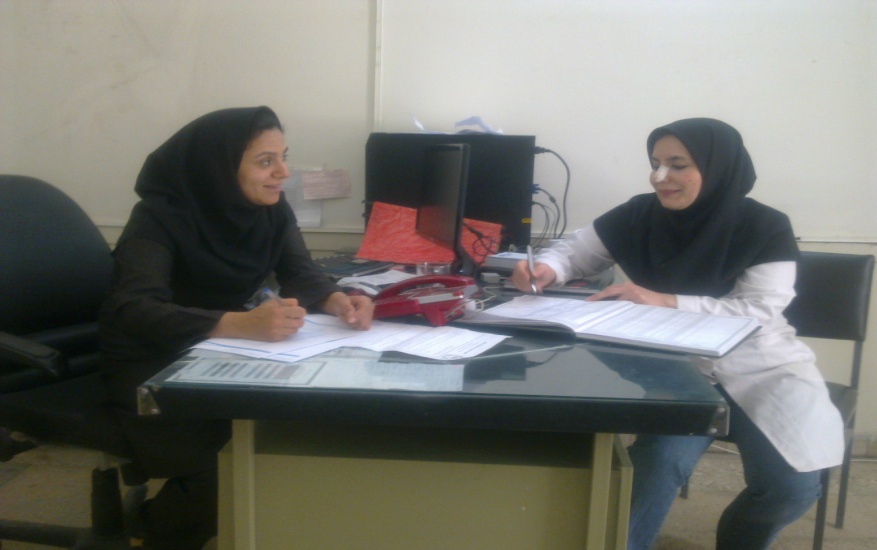 یک عمر سلامت ، با خود مراقبتی
برگزاری جلسه هماهنگی و تبادل نظر با پرسنل در خصوص هفته سلامت
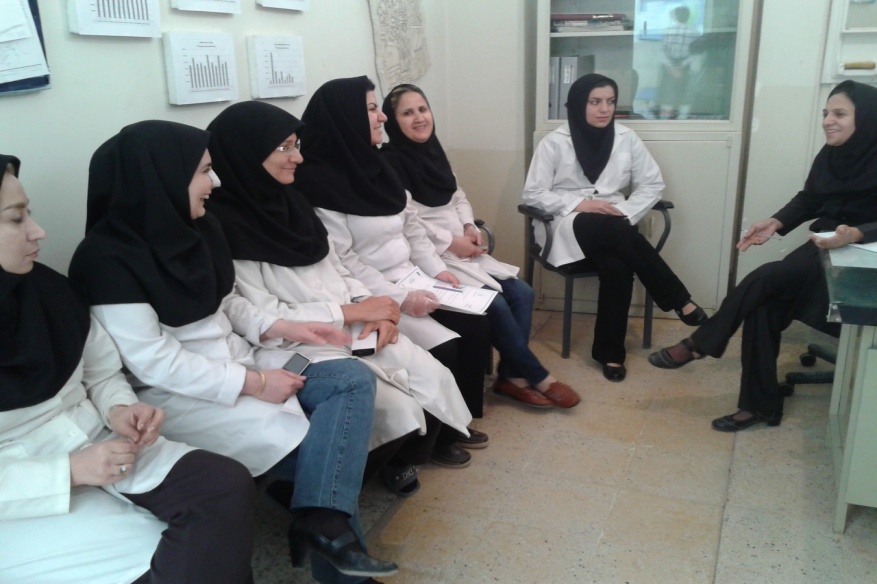 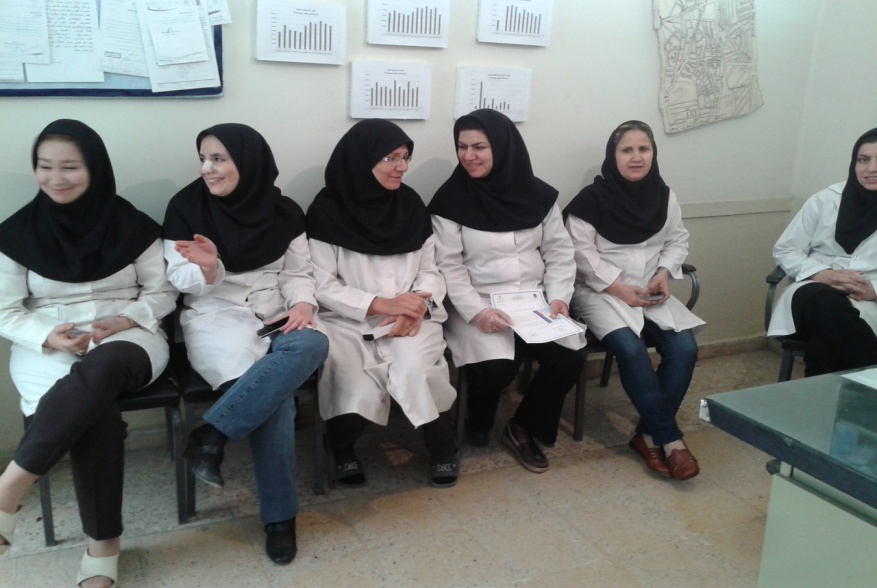 یک عمر سلامت ، با خود مراقبتی
هماهنگی به مدیران مدارس و مهدکودک های تحت پوشش و اعلام شعارهای این هفته جهت برگزاری مناسبت
یک عمر سلامت ، با خود مراقبتی
برگزاری جلسه آموزش گروهی جهت زنان مراجعه کننده در خصوص خودآزمایی پستان و پاپ اسمیر
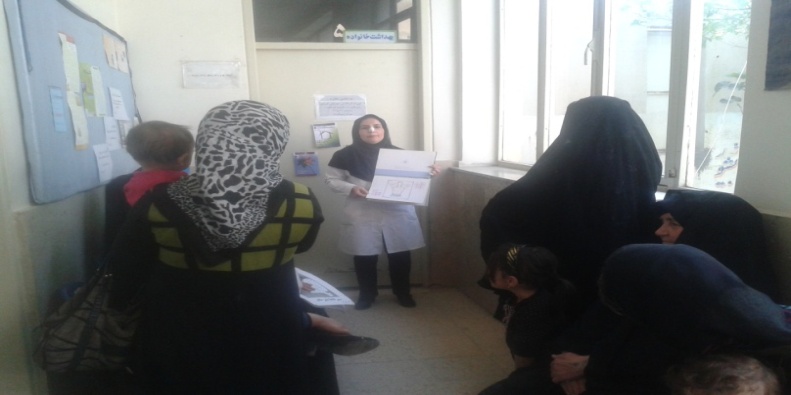 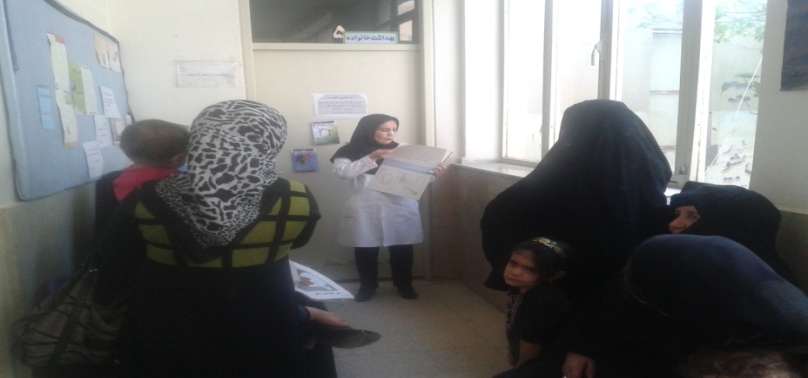 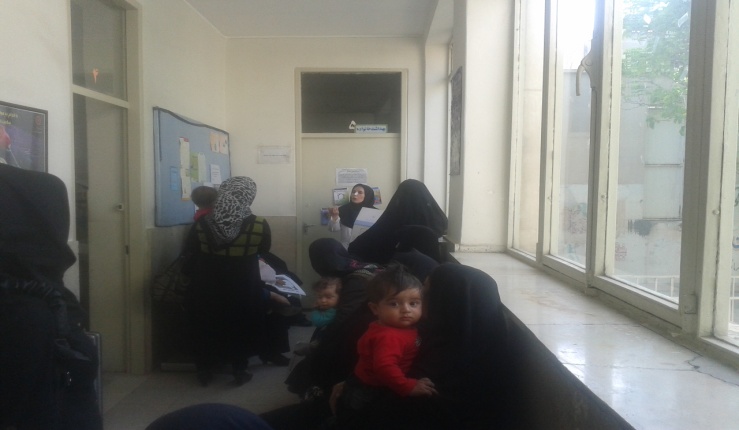 یک عمر سلامت ، با خود مراقبتی
آموزش رابطین بهداشتی با توجه به شعار هفته سلامت
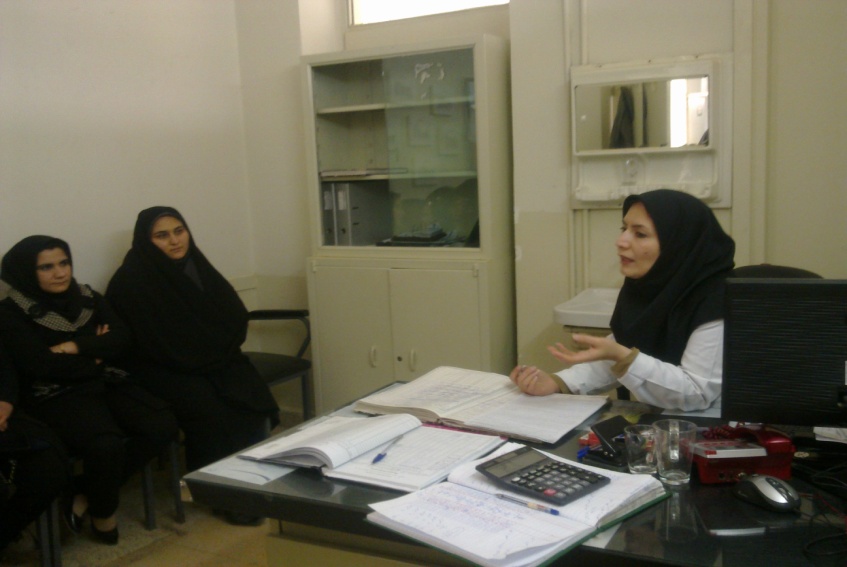 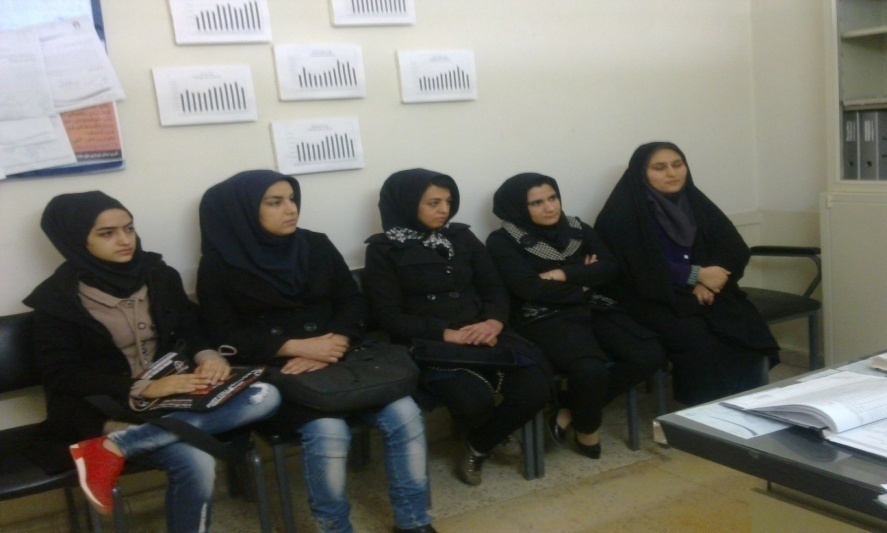 یک عمر سلامت ، با خود مراقبتی
آموزش اصناف با توجه به شعار هفته سلامت( بهداشت فردی ، قلب سالم ،عدم مصرف دخانیات و...)
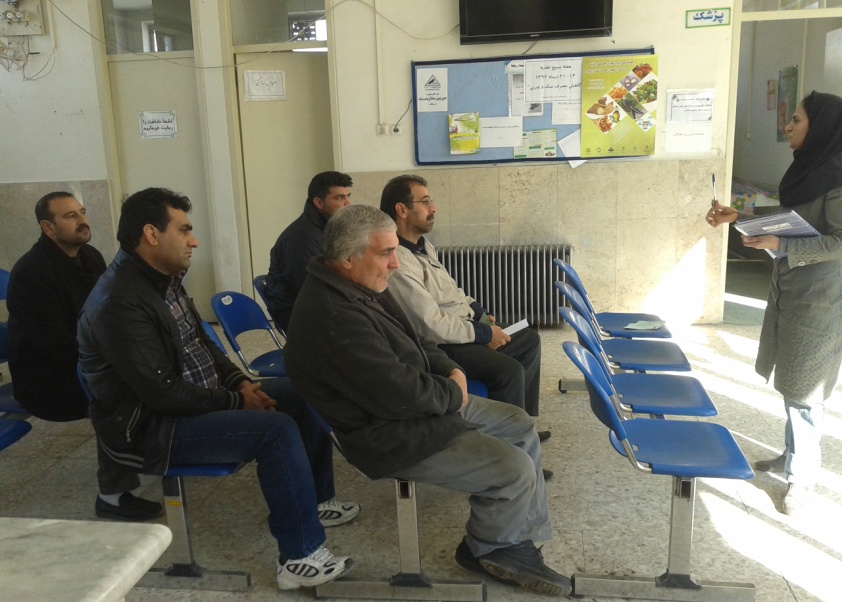 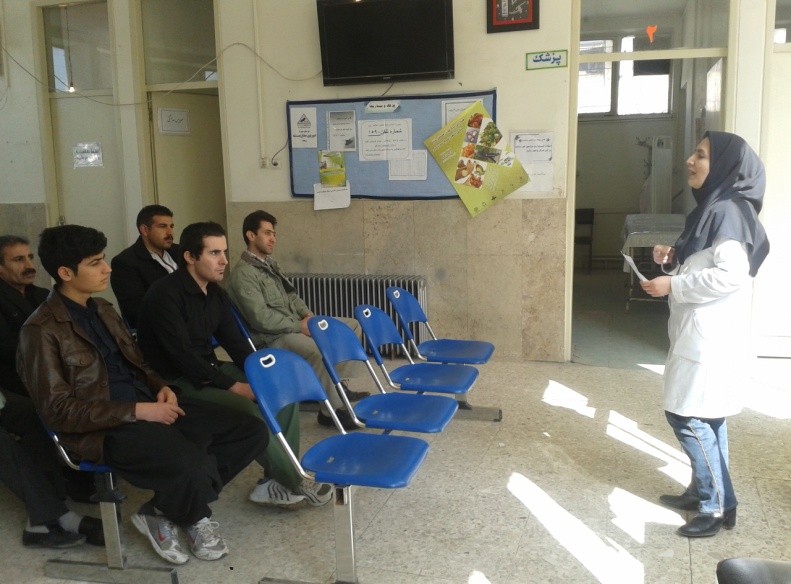 یک عمر سلامت ، با خود مراقبتی
آموزش چهره به چهره  و گروهی مراجعین در خصوص خودآزمایی پستان ، پاپ اسمیر ،سلامت قلب و....
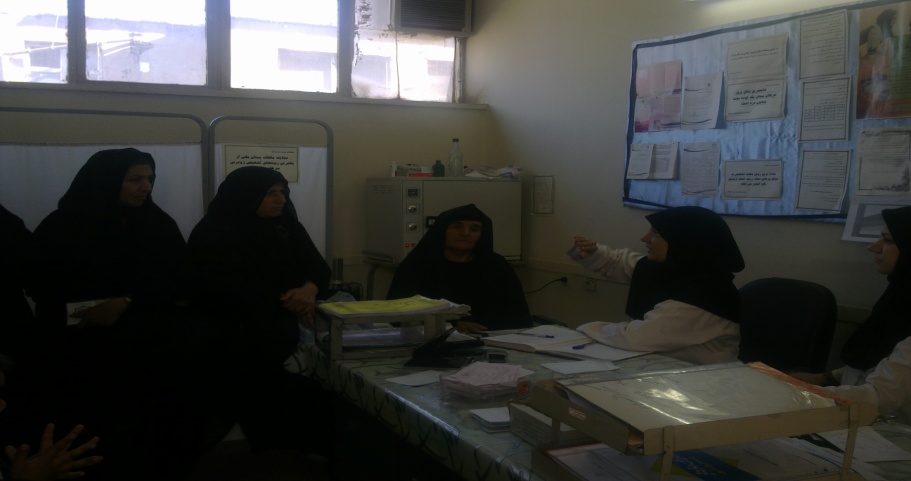 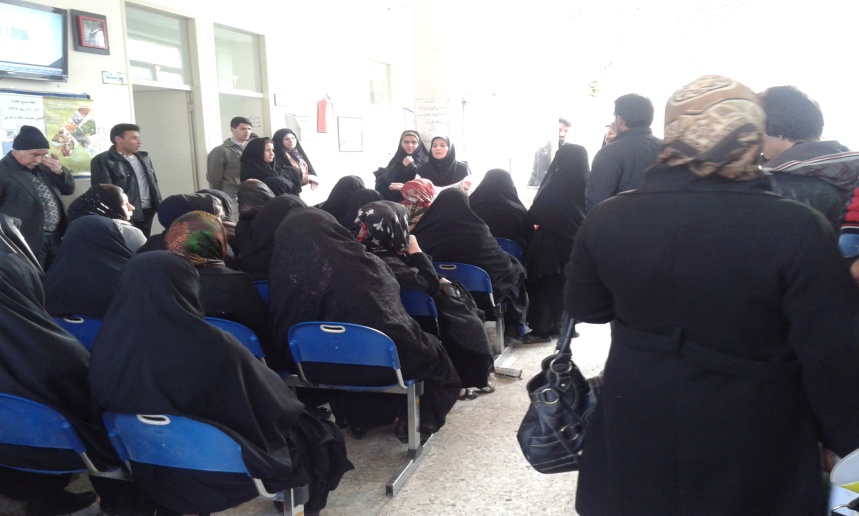 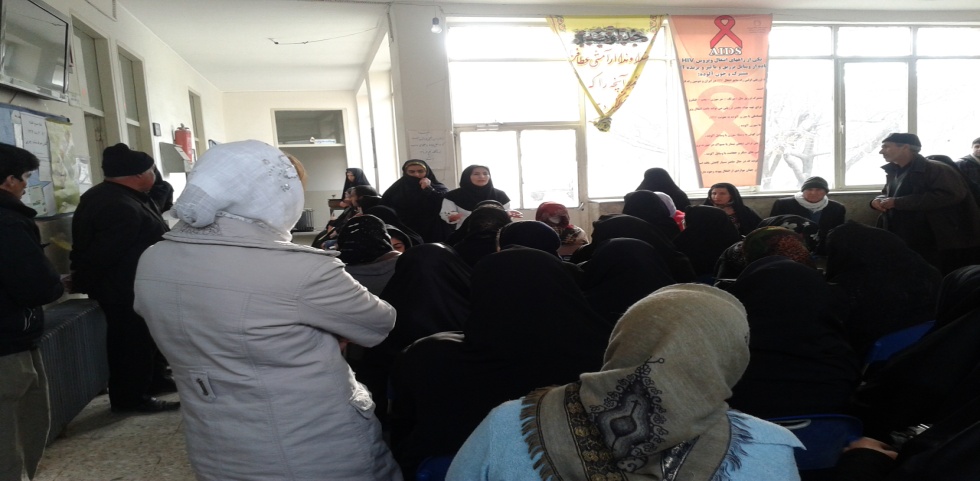 یک عمر سلامت ، با خود مراقبتی
ویزیت رایگان پزشک مورخ 93/2/6
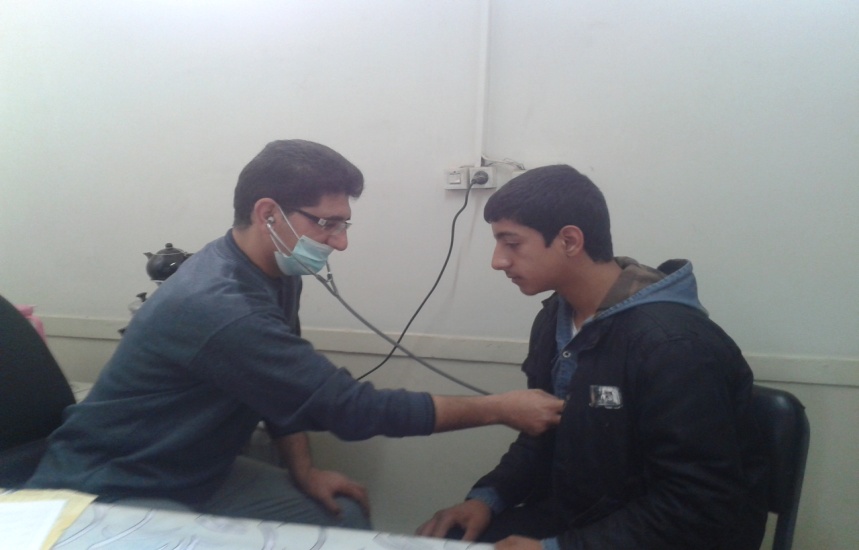 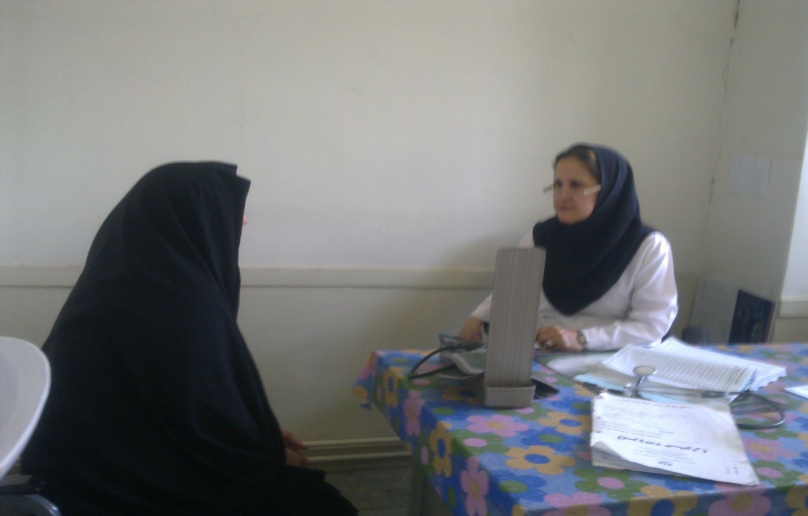 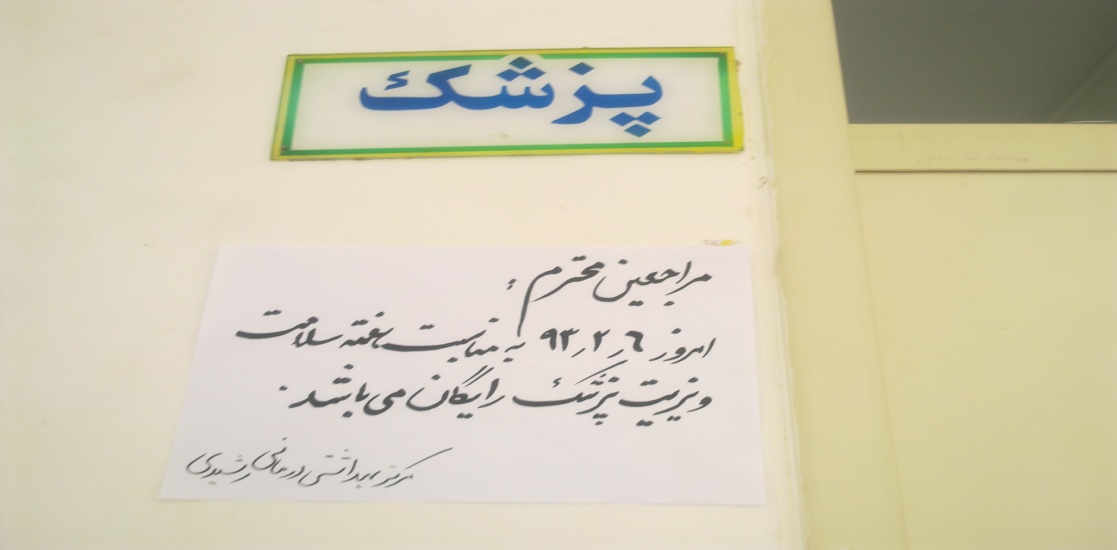 یک عمر سلامت ، با خود مراقبتی
انجام مراقبت دهان و دندان و آموزش لازم در این خصوص
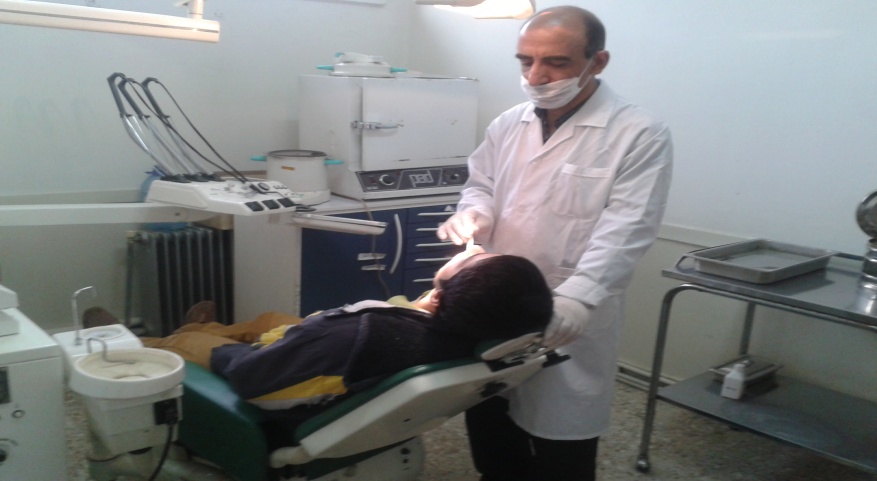 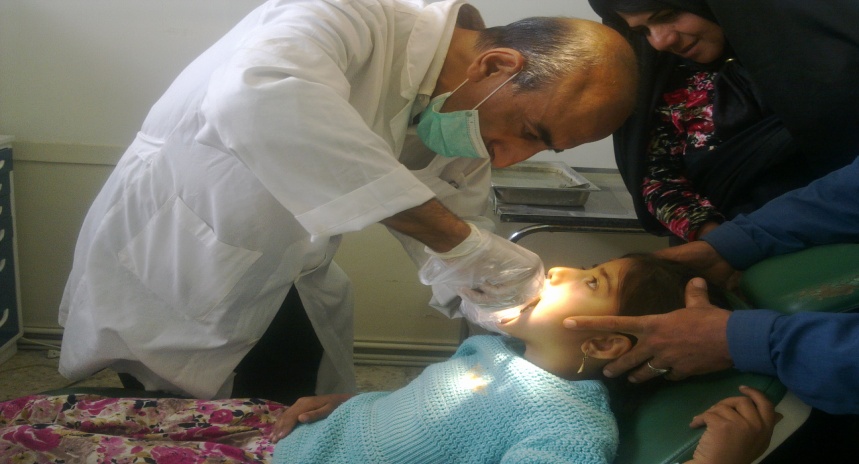 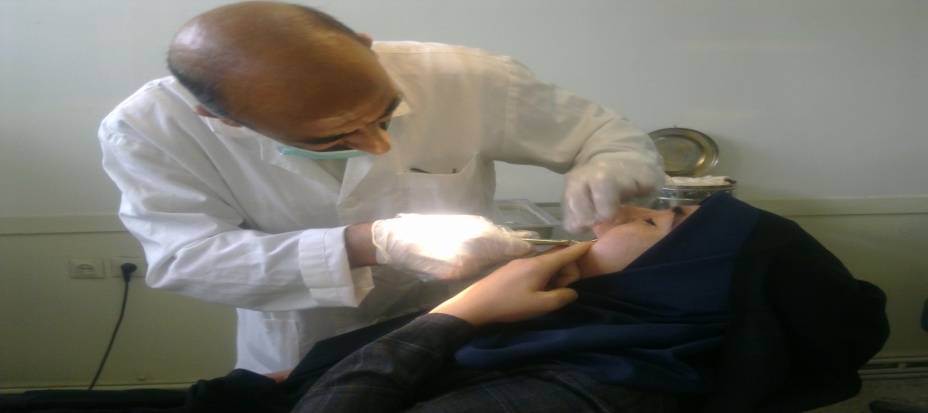 یک عمر سلامت ، با خود مراقبتی
نصب پوستر هفته سلامت در تابلو اعلانات مرکز و ارائه جزوات آموزشی به مراجعان
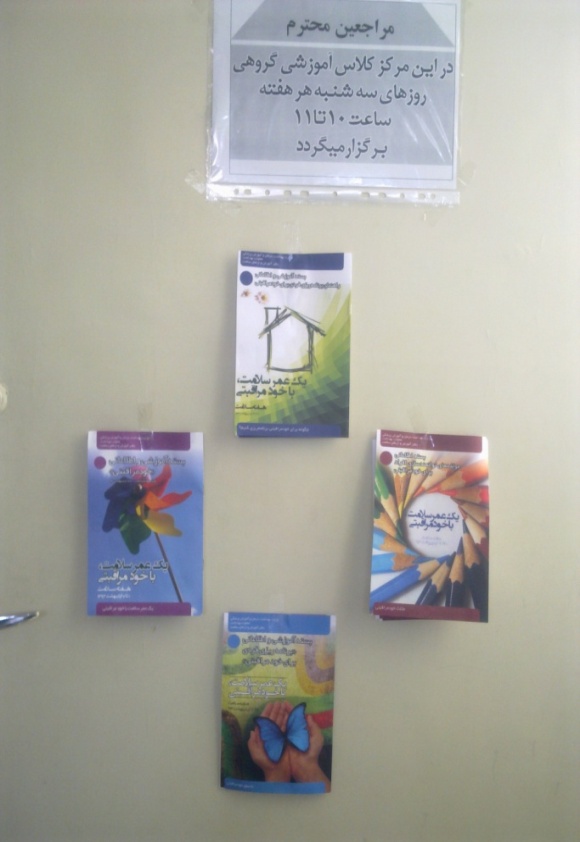 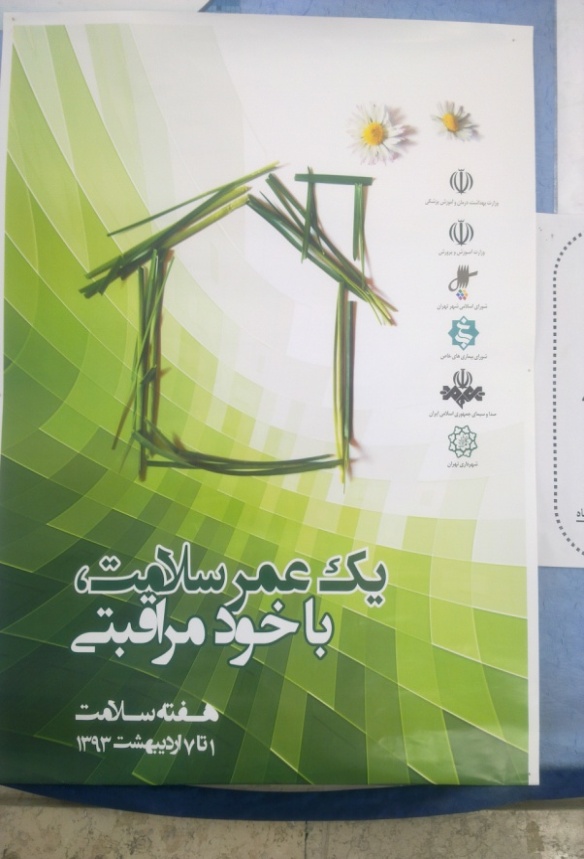 یک عمر سلامت ، با خود مراقبتی
برگزاری مناسبت هفته سلامت در مدارس
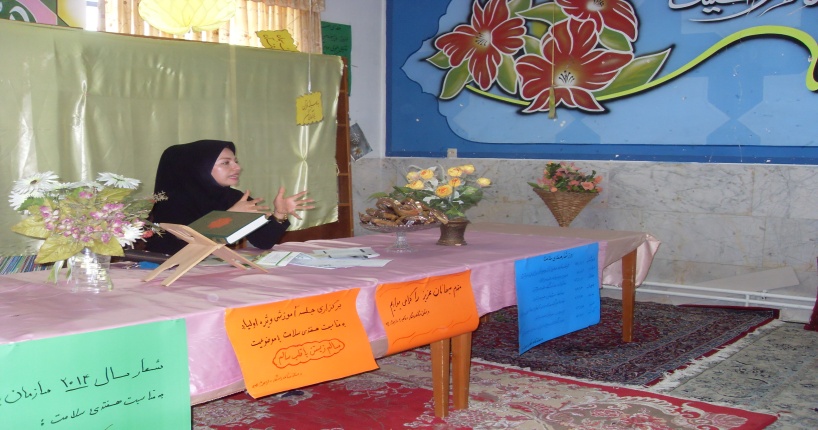 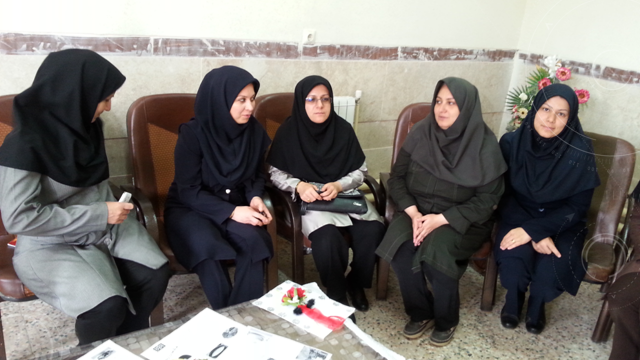 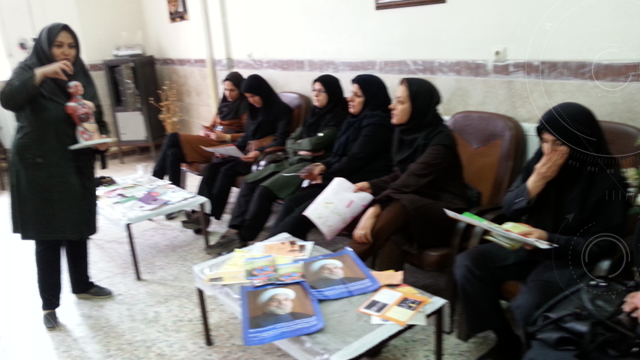 یک عمر سلامت ، با خود مراقبتی
برگزاری جلسه آموزشی جهت والدین دانش آموزان و ارائه آموزشها با توجه به شعار هفته سلامت
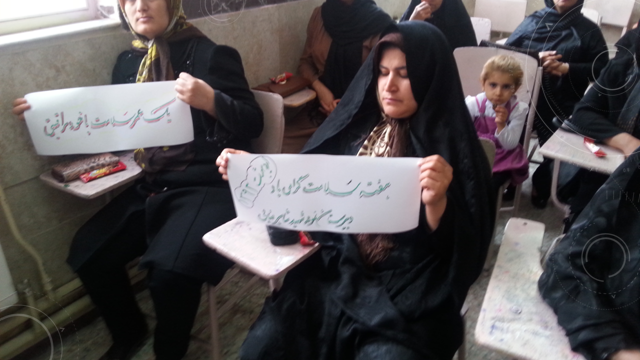 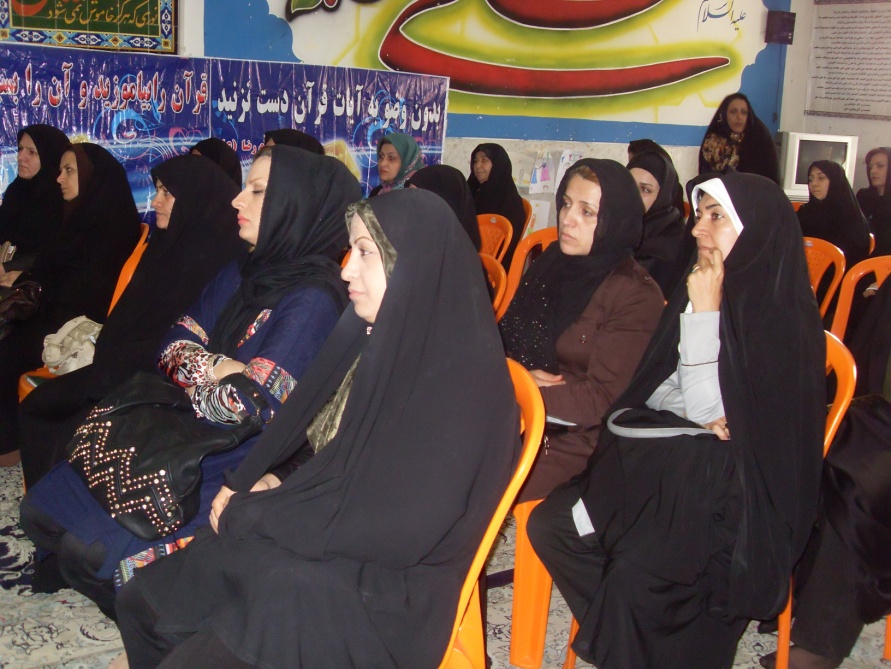 یک عمر سلامت ، با خود مراقبتی
تهیه و نصب پلاکارد و پمفلت در مدارس
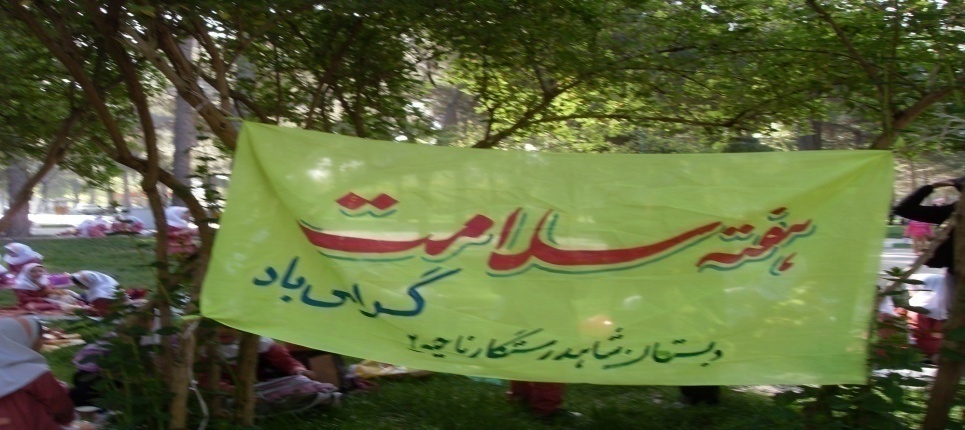 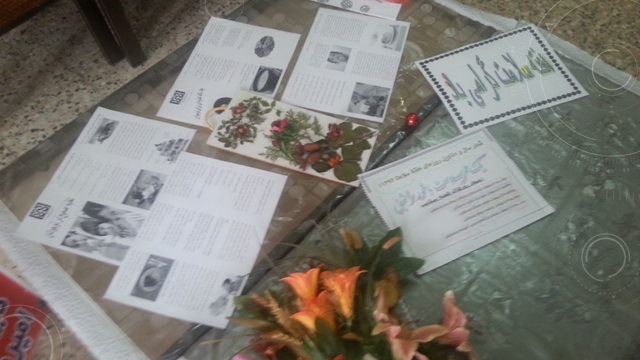 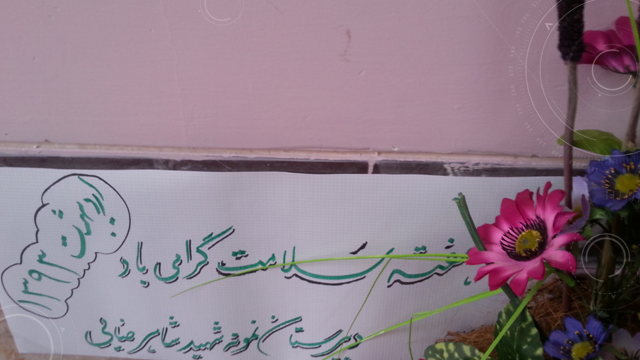 یک عمر سلامت ، با خود مراقبتی
برگزاری اردوهای تفریحی به مناسبت هفته سلامت در مدرسه شاهد رستگار
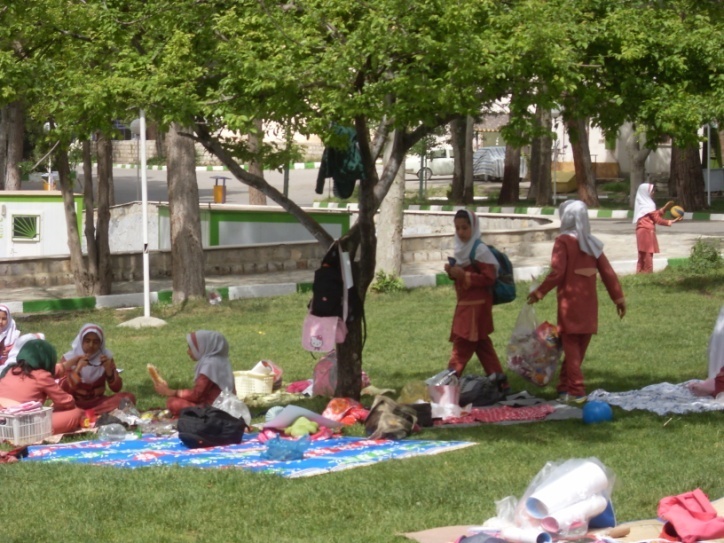 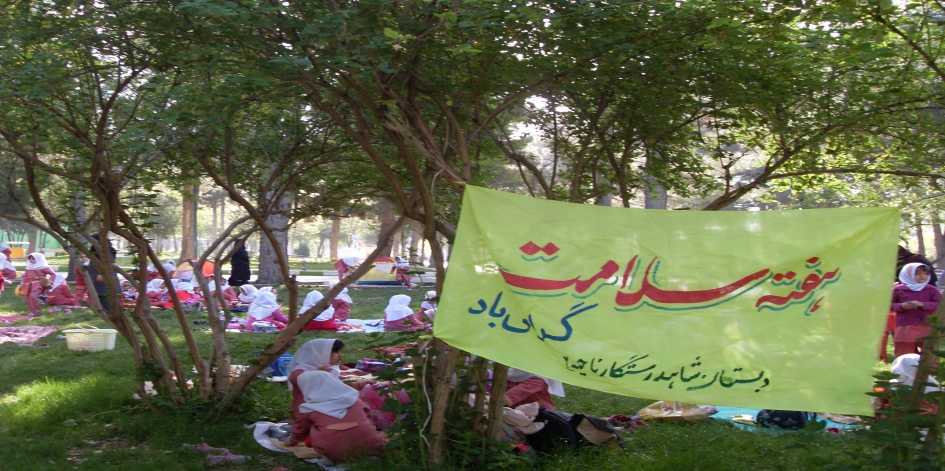 یک عمر سلامت ، با خود مراقبتی
برگزاری مراسم هفته سلامت در مهدکودک
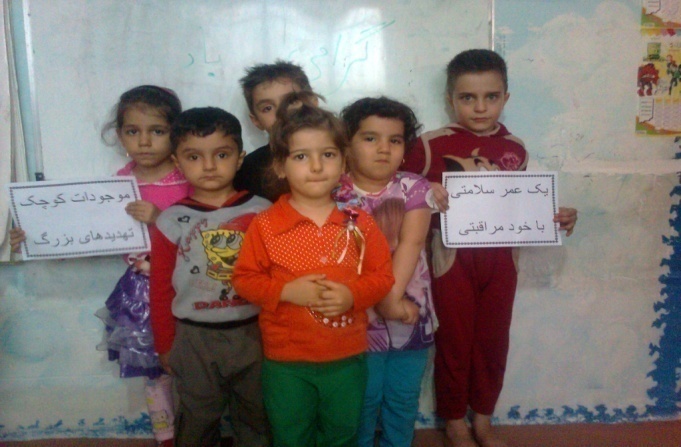 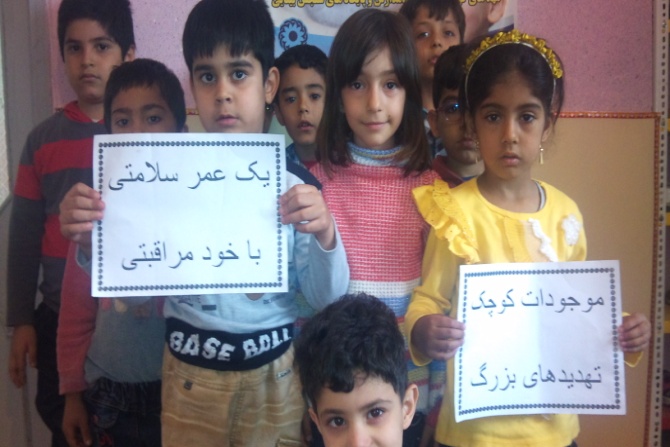 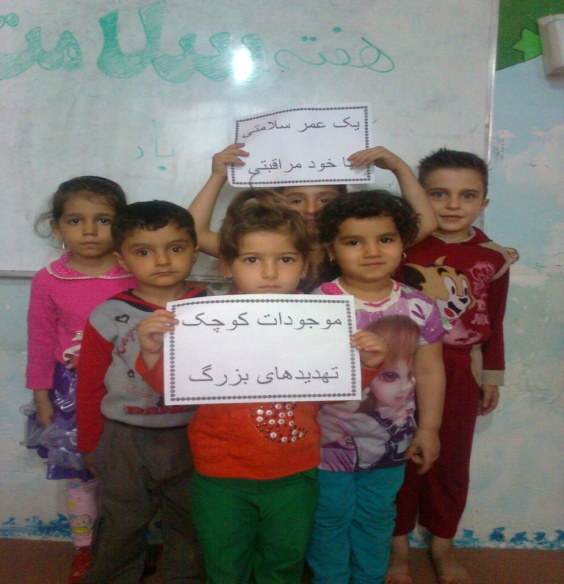 یک عمر سلامت ، با خود مراقبتی
برگزاری مسابقه نقاشی در مهدکودک به مناسبت هفته سلامت
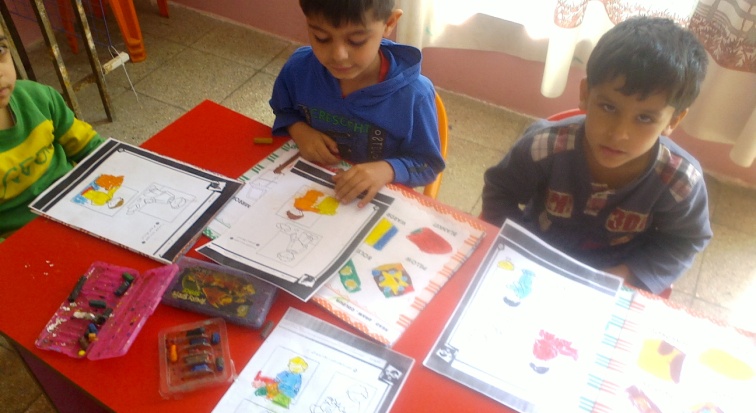 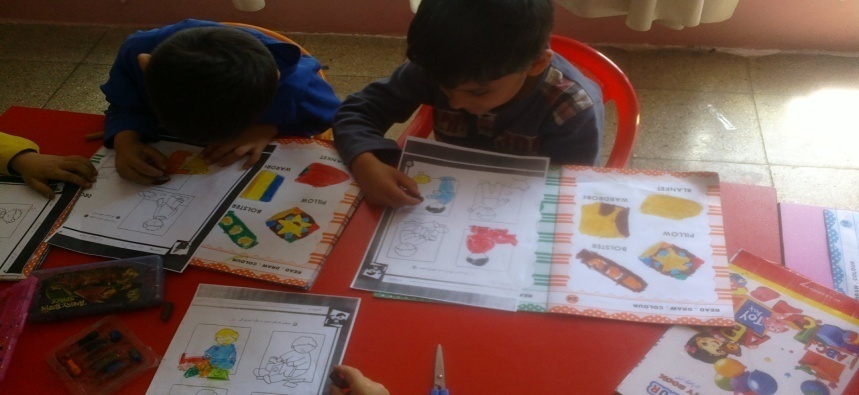 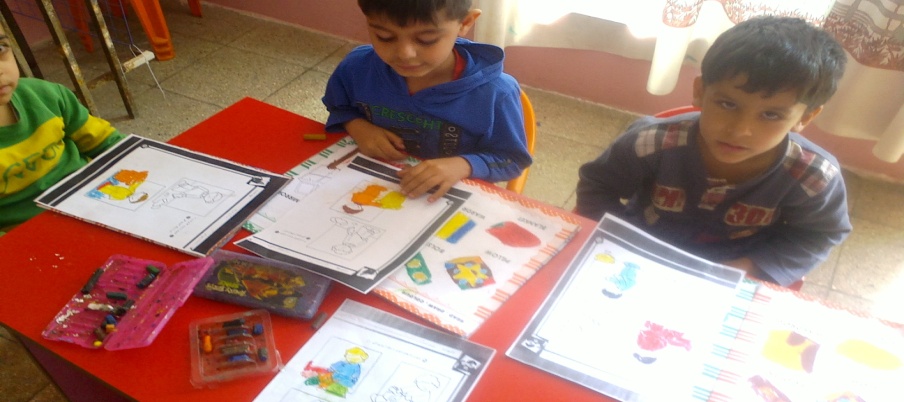 تهیه و تنظیم : آرزو فرامرزی
کارشناس بهداشت خانواده
مرکز بهداشتی درمانی شهری رشیدی
با تشکر از حسن توجه شما